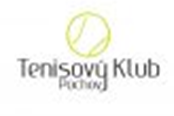 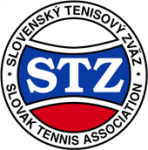 TK Púchov – zmeny, Apríl 2019
Ivana Dovičinová – rozhodla sa nepokračovať trénersky v spolupráci s TK Púchov. Ďakujeme. Spolupráca pokračuje v tímoch (kapitánka družstva), ďalšia spolupráca možná.
Nový tím => cieľom zdokonalovanie techniky, výkony, radosť zo hry 
Ľudia, ktorí s nami chcú spolupracovať na úspechu TK Púchov:
Tréneri:
					
					Róbert Janiga
					
					Martin Nitro
Jan Kostka
								Eduard Kukosa
					Oliver Krošlák
									Patrik Cvik
V zálohe: Daniel Kožlej, Ľubo Stacho, Lenka Janigová, Vladimír Kuchař

Kapitáni : Eduard Kukosa (muži), Ivan Luhový (ml.žiaci), Vladimír Kuchař (ml.žiačky), Milan Vrábel (st.žiaci), Ivana Dovičinová (st.žiačky) spolu s IL a VK, Ivana Dovičinová (deti do 10), Eduard Kukosa (deti do 8)
09.04.2019
1
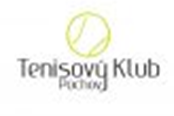 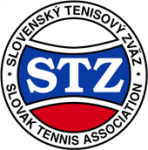 TK Púchov – zmeny v organizácii tréningov, Apríl 2019
Róbert Janiga - „klasický technik“,  úspešný tenisový rodič/tréner dvoch dcér:
	 - Lenka Janigová – bývalá hráčka TK Sparta Považská Bystrica, študentka fakulty TV a športu
                   (spolupracuje a bude spolupracovať s TK Púchov)
	- Petra Janigová – 11. hráčka rebríčku STZ v roku 2017  vo svojej vekovej kategórii
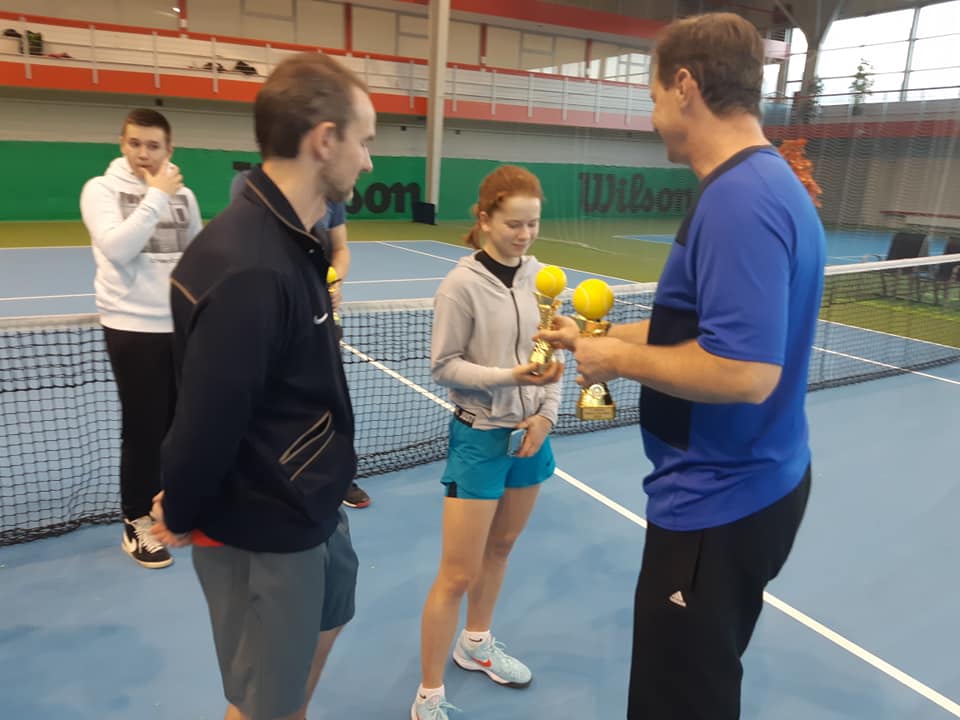 09.04.2019
2
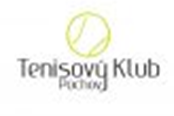 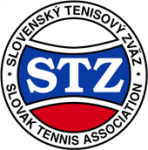 TK Púchov – zmeny v organizácii tréningov, Apríl 2019
Nový člen tímu TK Púchov – Martin Mitro – tréner licencie „A“, bývalý hráč TK Žilina, trénerské skúsenosti z Bavorska
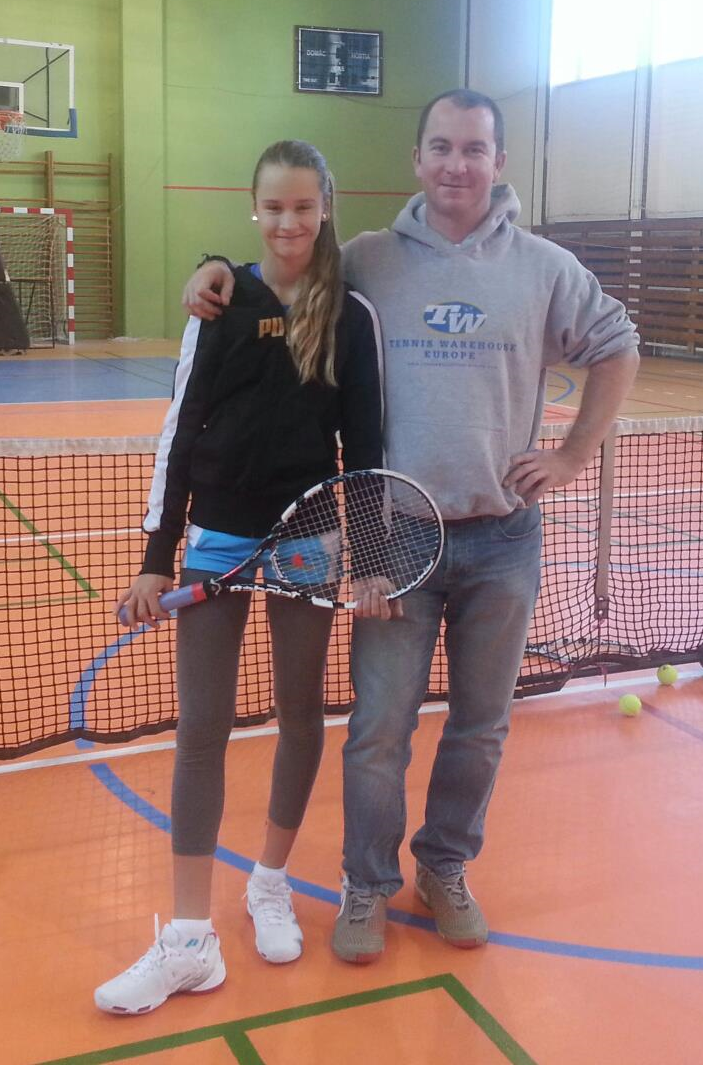 08.04.2019
3
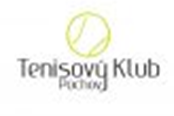 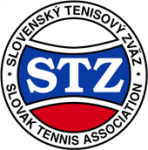 TK Púchov – zmeny v organizácii tréningov, Apríl 2019
Najskúsenejší tréner TK Púchov – Eduard Kukosa (piatky):- niekoľko rokov tenisovej praxe v Nemecku –kraj Siegen
registrovaný na rebríčku medzinárodnej tenisovej federácie (ITF) – v roku 2015 131. miesto v rebríčku štvorhier
medzinárodné tenisové školenia, mimo iné s jedným z najuznávanejších trénerov moderného tenisu Richardom Schönbornom
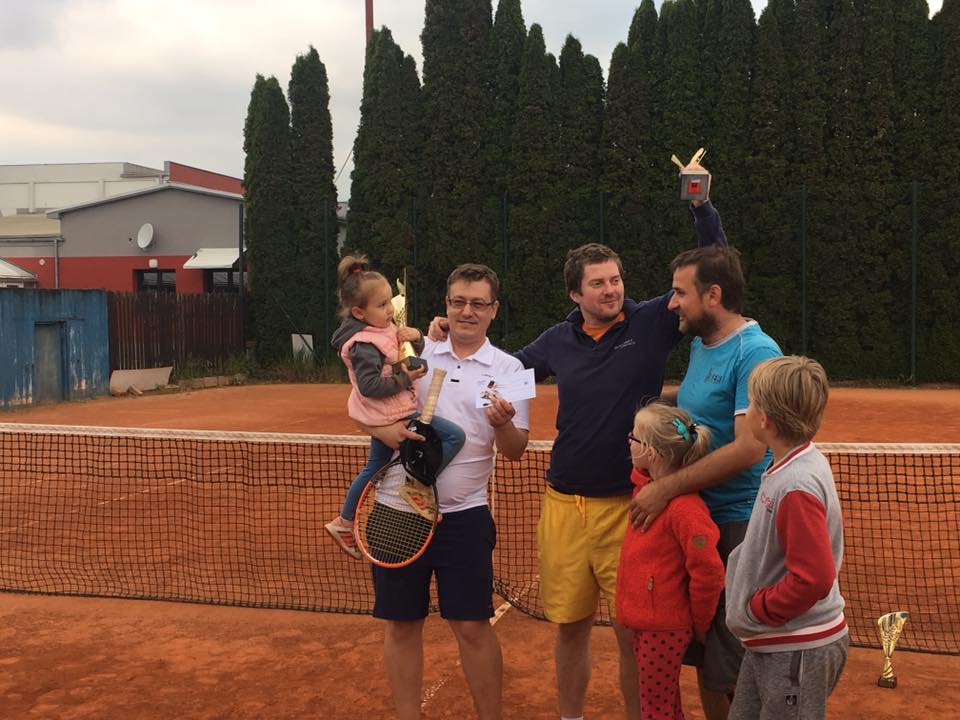 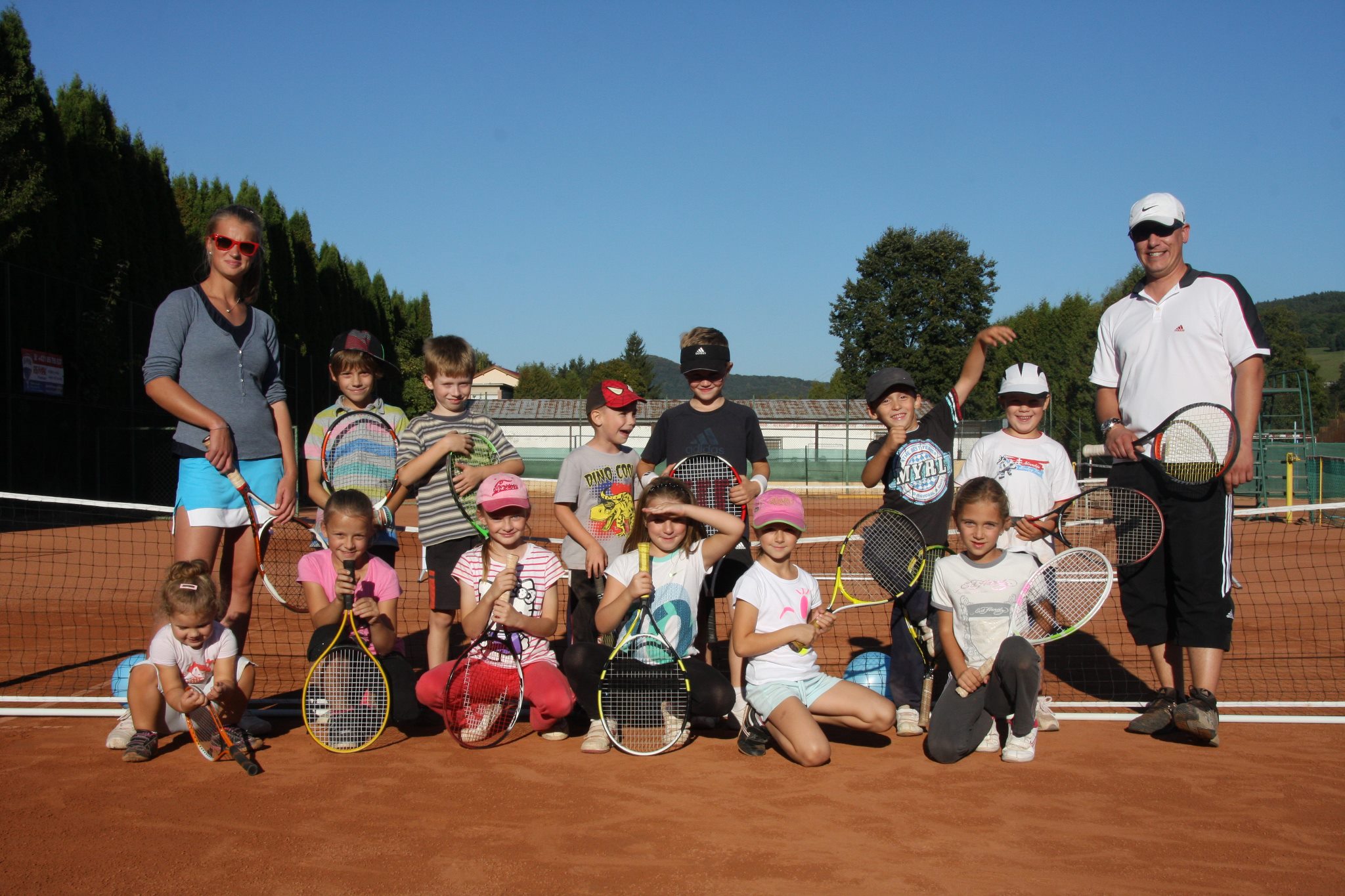 08.04.2019
4
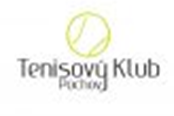 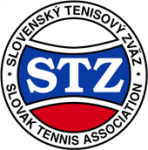 TK Púchov – zmeny v organizácii tréningov, Apríl 2019
Posila z Moravy – Jan Kostka – najlepší amatérsky hráč Zlínskeho regiónu 2017, 2018; trénerske skúsenosti z Valašských Klobúk; pondelok – celý deň
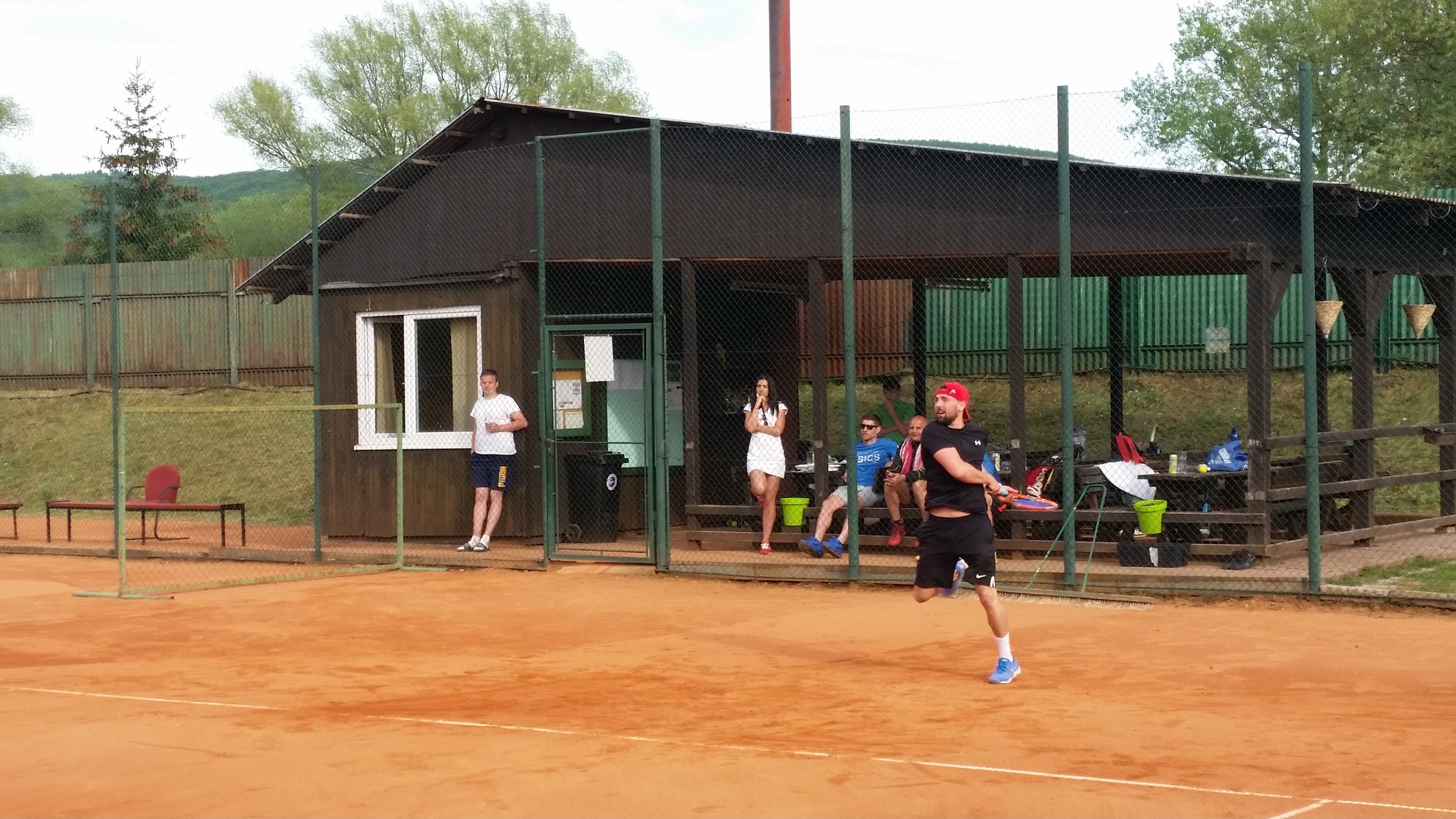 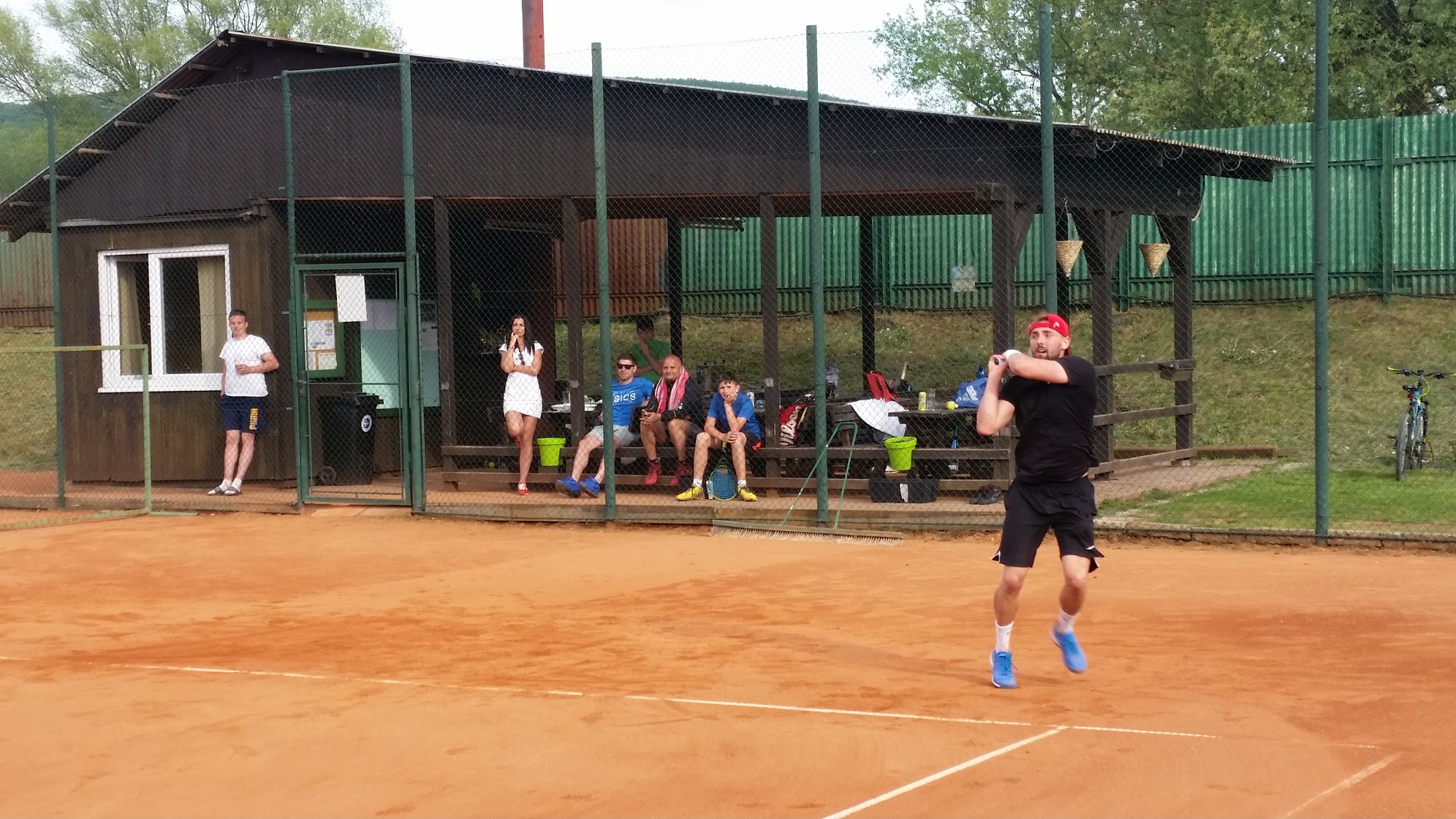 08.04.2019
5
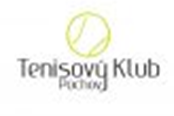 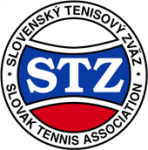 TK Púchov – zmeny v organizácii tréningov, Apríl 2019
Najmladší člen tímu, Oliver Krošlák, hráč družstva mužov TK Púchov I. triedy, Oliver Krošlák, splupracoval na letných kempoch s Ivou Dovičinovou, trénoval najmladších adeptov tenisu a sparing dorastu; (študent vysokej školy v Brne – dostupný od 2.5.2019)
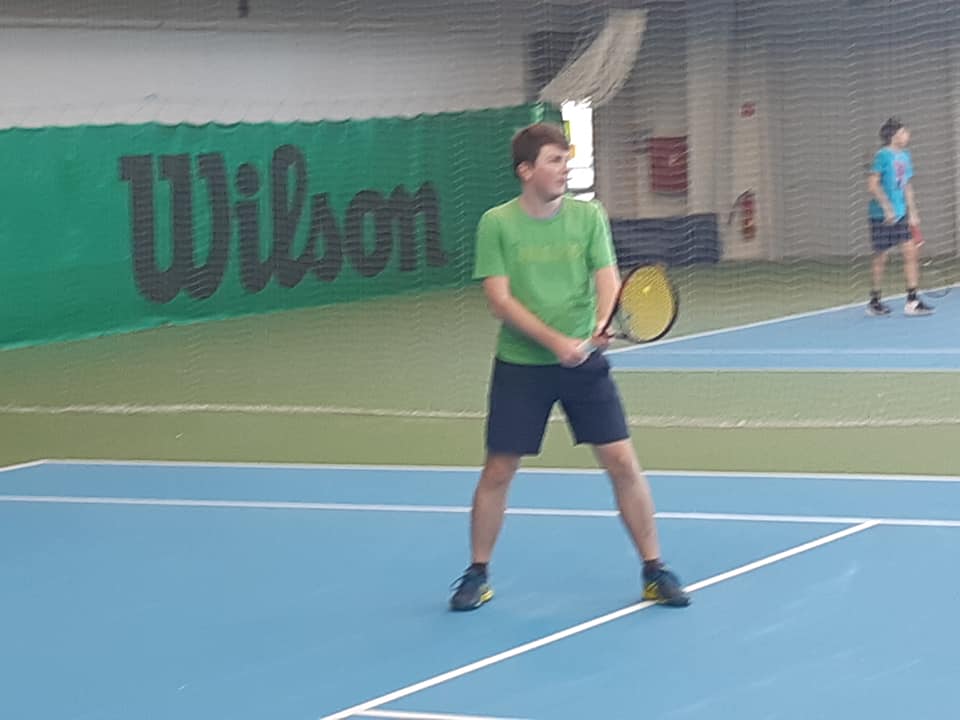 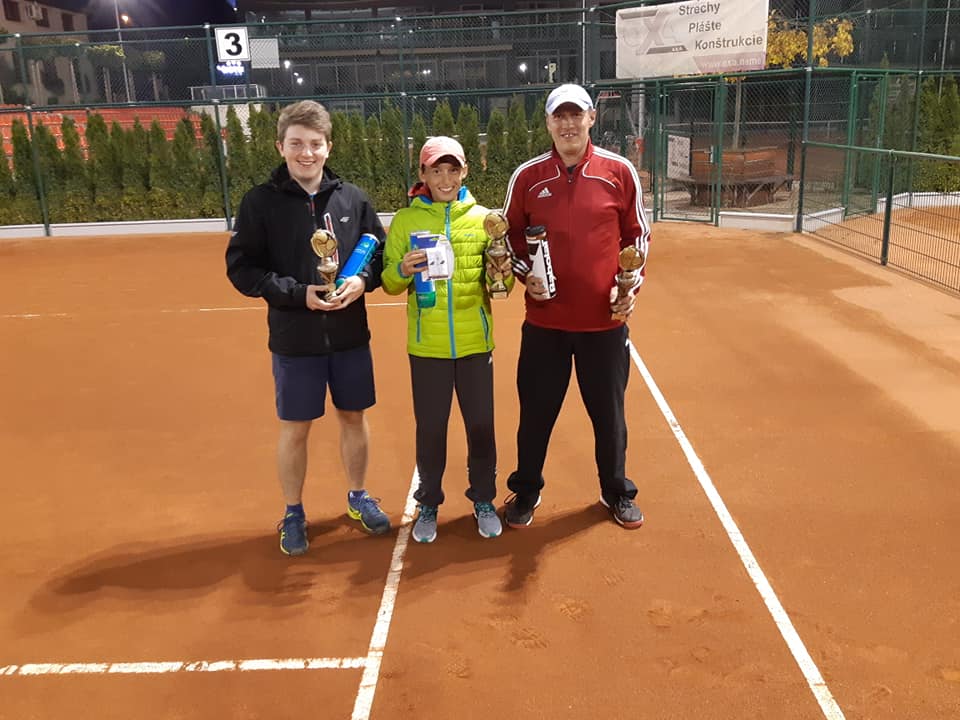 08.04.2019
6
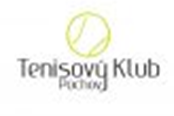 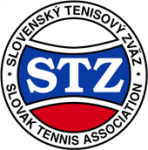 TK Púchov – zmeny v organizácii tréningov, Apríl 2019
Víkendový tréner (Sobota až Pondelok) – Patrik Cvik, sparing Igora Zelenaya, Jozefa Kovalíka, Daniely Hantuchovej; bývalý hráč TK Kúpele Piešťany, TC EMPIRE Trnava. 
Najlepšie umiestnenie v STZ: #9 mladší žiaci, #19 starší žiaci, #18 dorastenci; ETA16&U na 157. priečke; hráč americkej univerzitnej ligy (štát Alabama)
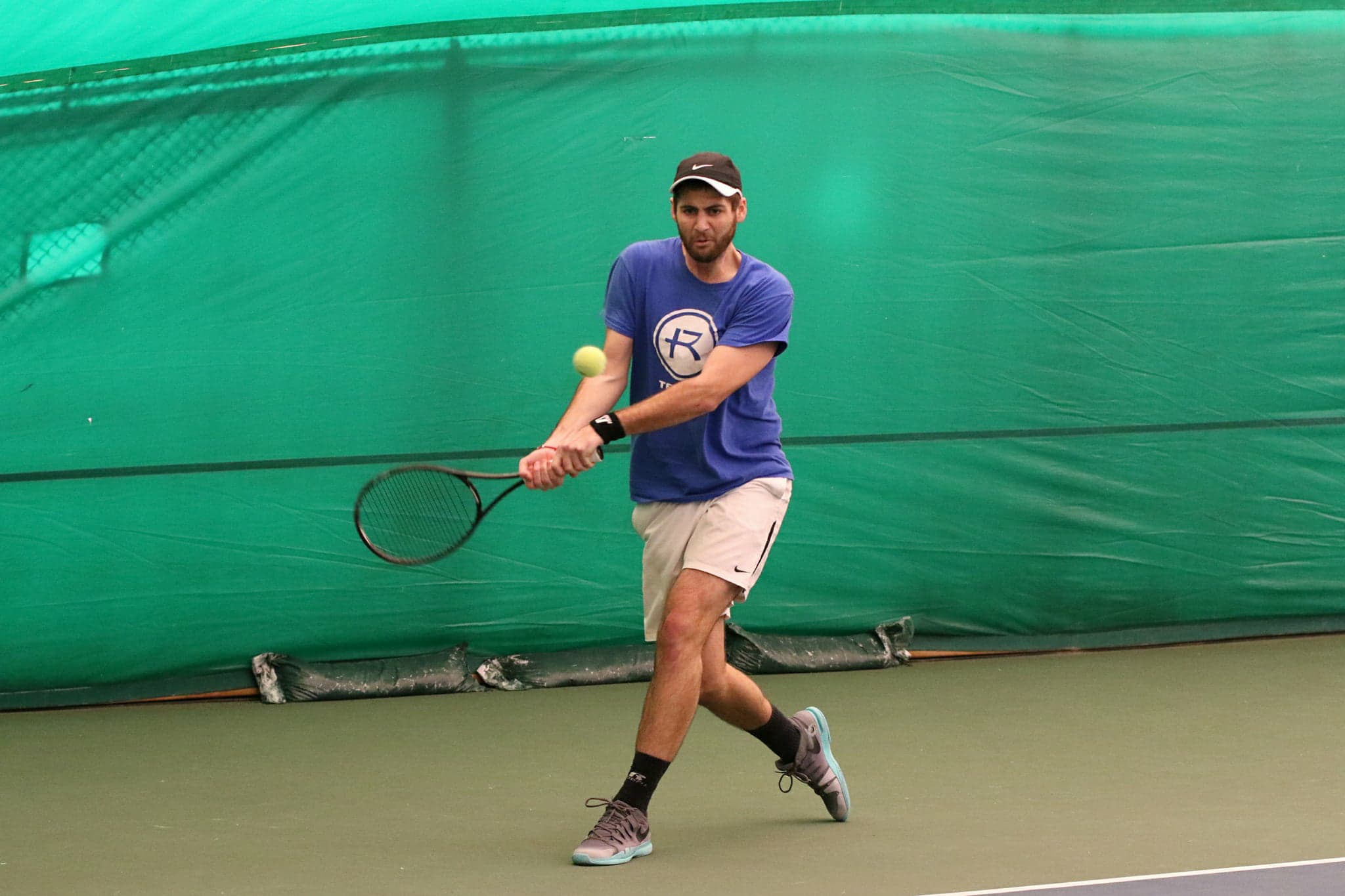 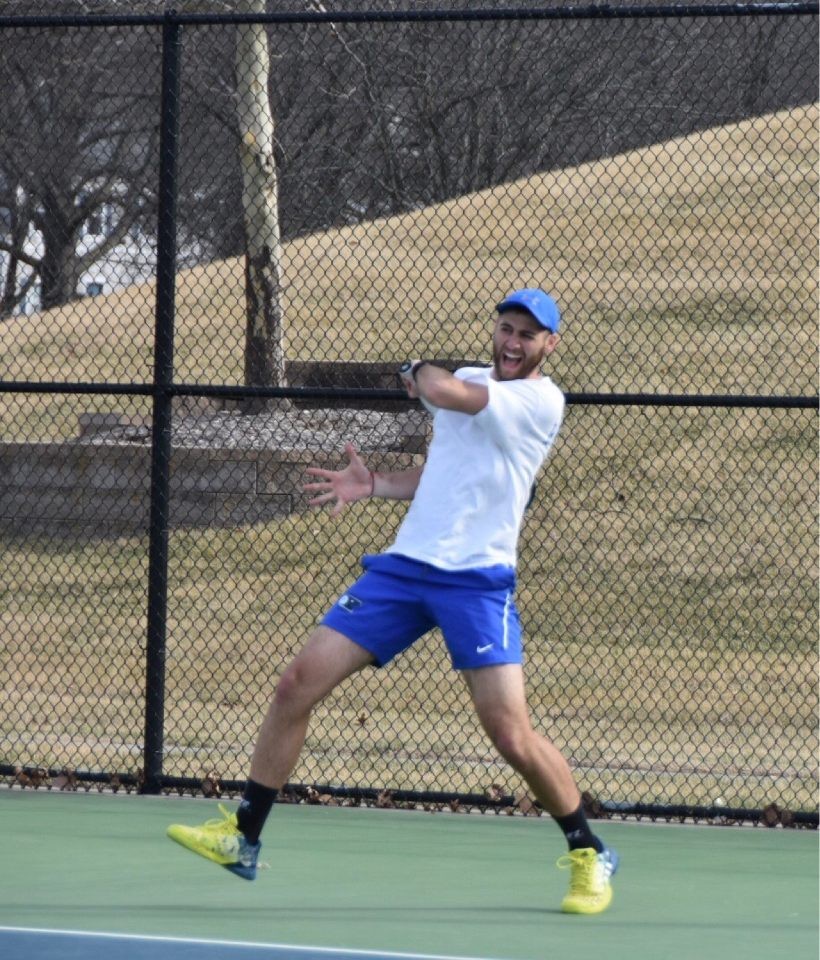 09.04.2019
7
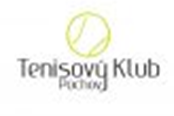 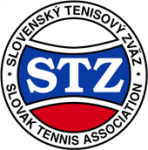 TK Púchov – zmeny v organizácii tréningov, Apríl 2019
Vladimír Kuchař - 45 rokov s tenisovou raketou, „tenisový chemik“ cez rakety, lopty, tenisky, struny, technické pomôcky, tréningové metódy, kapitán a tréner mladších žiakov TK Vratimov, sparing partner dvoch dorasteneckých regionálnych majstrov severomoravského kraja, tréner vás, rodičov  a záskok pre ostatných trénerov
PODPORUJEM TK A VAŠE DETI 
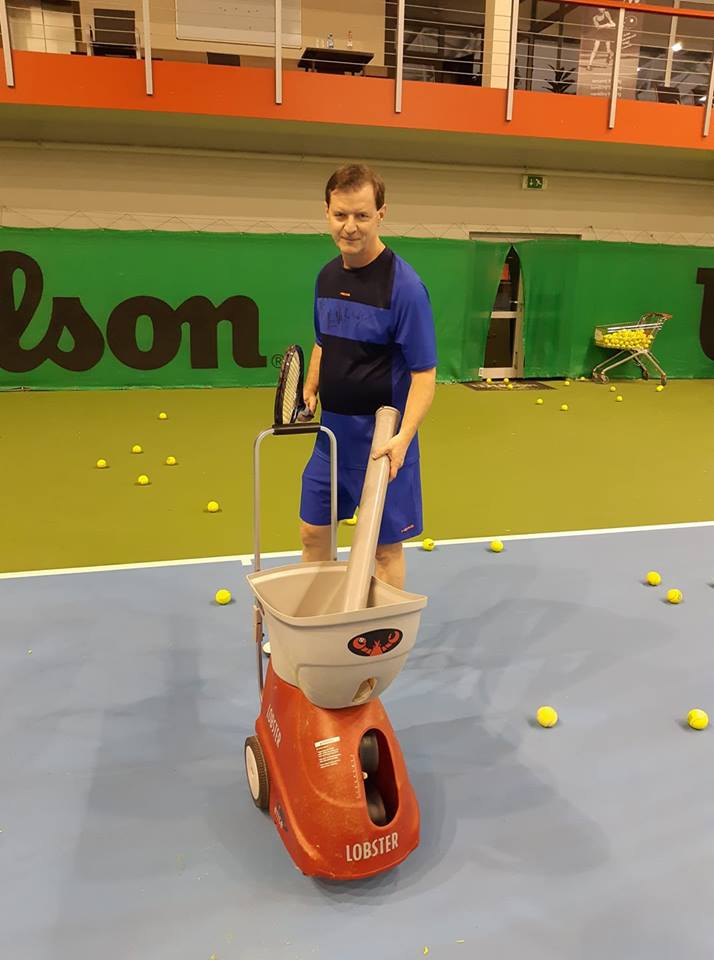 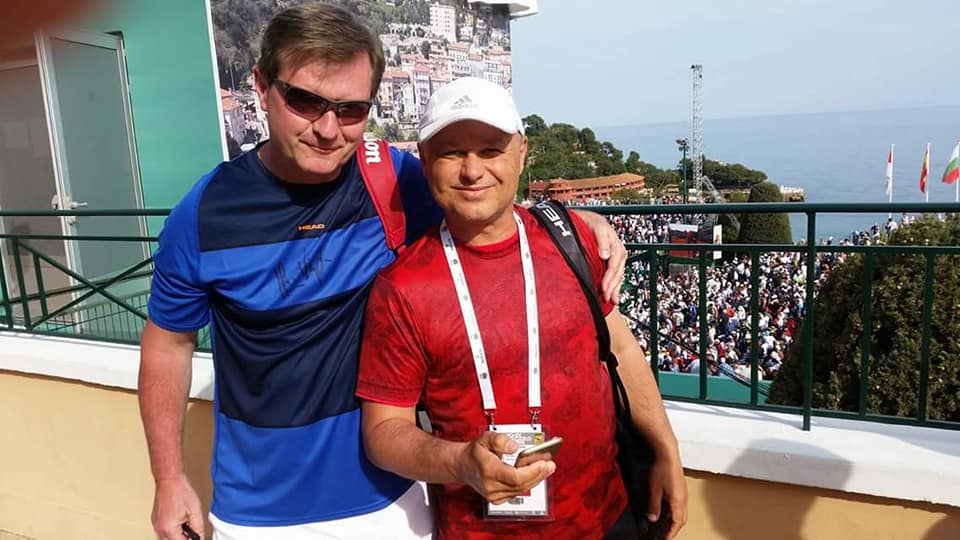 08.04.2019
8
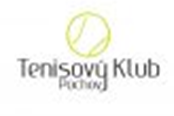 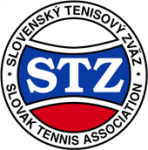 TK Púchov – poplatky a výhody
Prípravka – 20€ za 8 tréningov mesačne
Ostatné deti a mládež – 30€ za 8 tréningov mesačne

Členské príspevky – prípravka zdarma, 30 a 50€ pre deti do 10/ od 10 rokov - opravňujú mládež k neobmedzenej hre na kurtoch TK Púchov počas voľných termínov

Podporujeme rodinné členstvo zvýhodnenými poplatkami, hra rodiča s registrovaným dieťaťom zdarma 

Preplácame cestovné na zápasy TK Púchov, platíme z vlastných zdrojov registračné preukazy hráčov TK Púchov

Registrovaným hráčom preplácame štartovné na turnajoch STZ

Poskytujeme dotáciu na tréningy počas zimnej sezóny až do výšky 8€ na hodinu a kurt

Disponujeme tenisovou odrazovou stenou na ktorej môžu deti odohrať tisícky úderov, podobne ako RF

Disponujeme nahrávacím strojom Lobster V (videli ste na obrázku)
09.04.2019
9
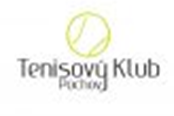 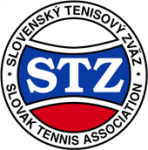 TK Púchov – poplatky a výhody
V prípade nepriaznivého počasia –školenia techniky a taktiky z videozáznamov na počítači

Požičiame vám raketu pokiaľ sa nerozhodnete pre vlastnú

Pre „dvojpercentných“ – dostnete od nás zľavu na tenisové pomôcky/obuv/oblečenie
PREČO TO ROBÍME?
PRETOŽE MY
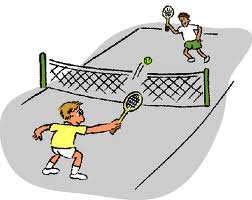 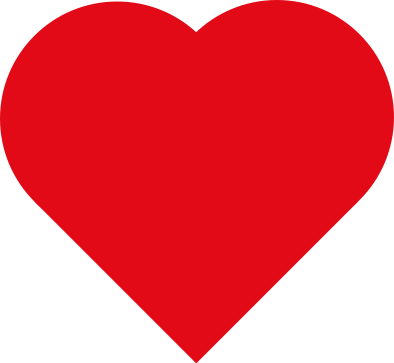 TENIS
09.04.2019
10